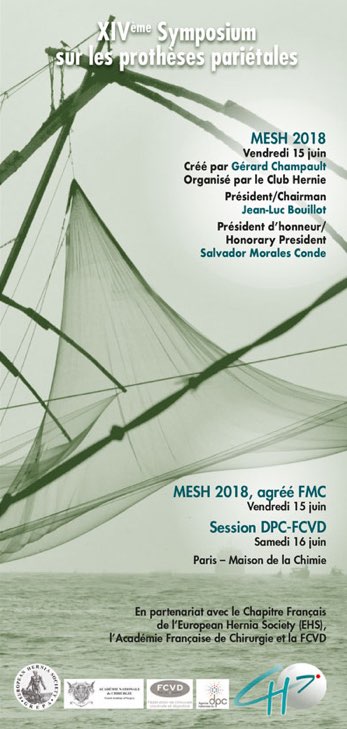 Que faut-il penser des hernies inguinales douloureuses en pré-opératoire?
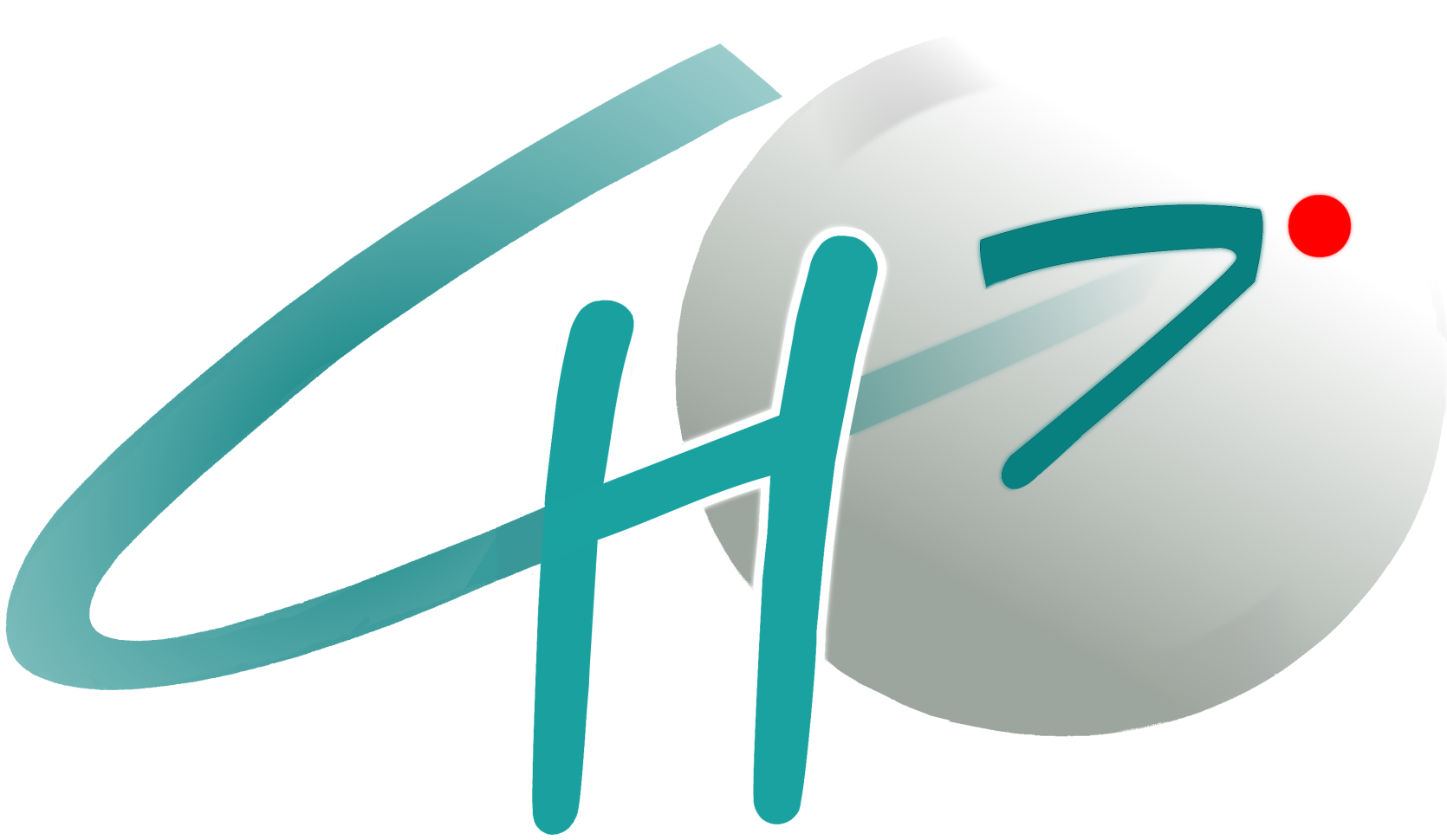 Dr. L. Montana1, Dr. J.P. Cossa2 et le Club Hernie
1Service de Chirurgie digestive et métabolique, Hopital Avicenne, Assistance Publique-Hôpitaux de Paris (AP-HP), Université Paris XIII-UFR SMBH “Léonard de Vinci”, Bobigny; 2Clinique Bizet, Paris
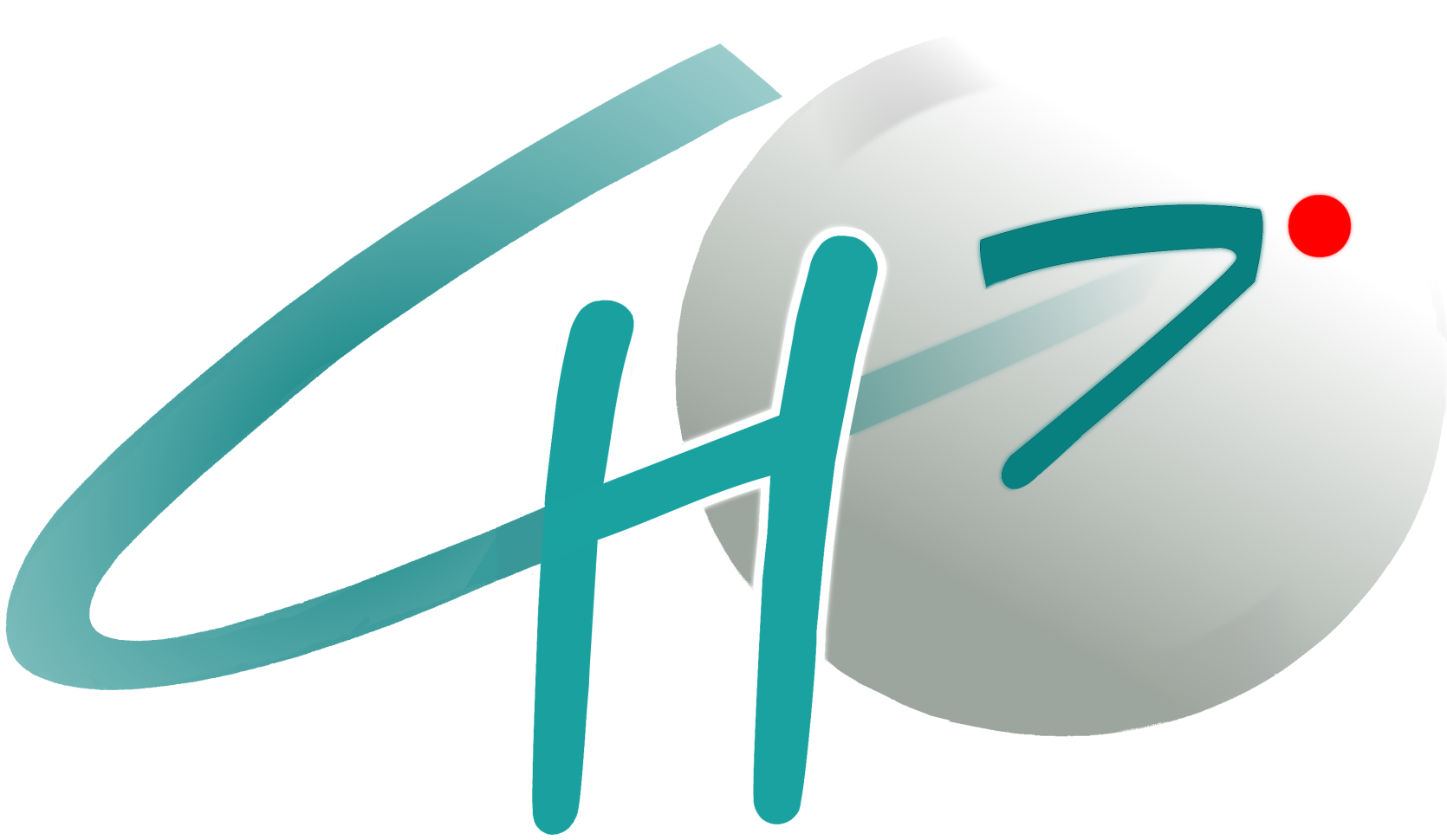 Introduction
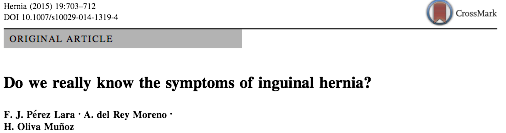 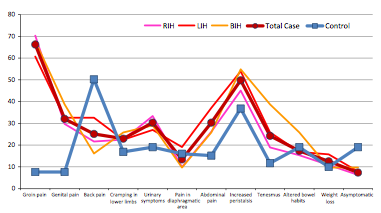 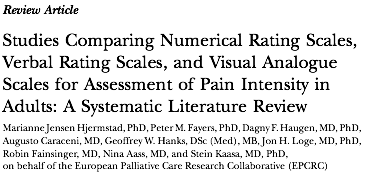 "an unpleasant sensory and emotional experience associated with actual or potential tissue damage, or described in terms of such damage”
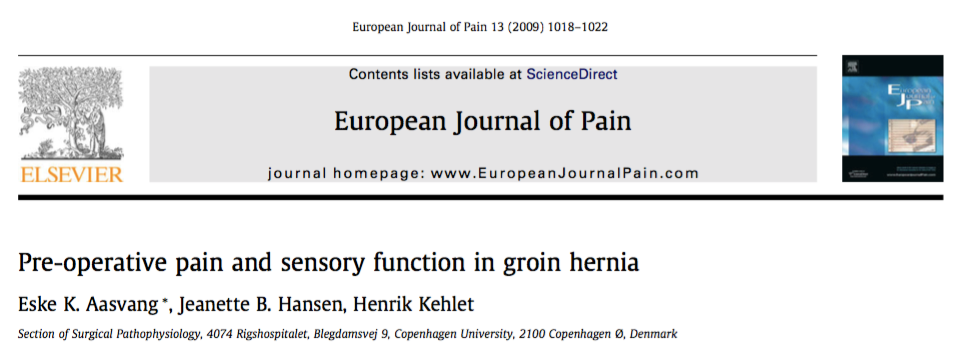 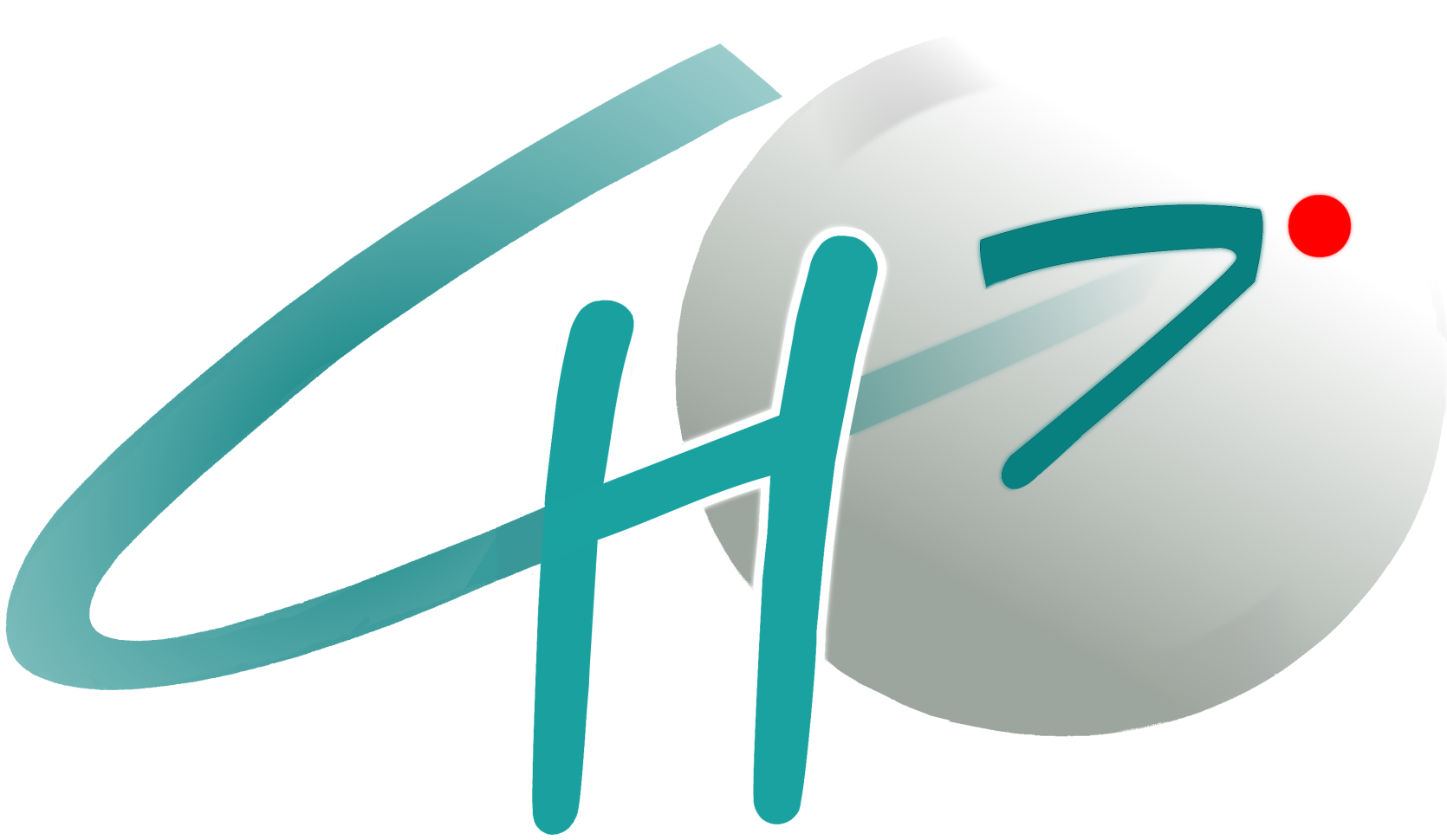 Groin pain physio-pathology
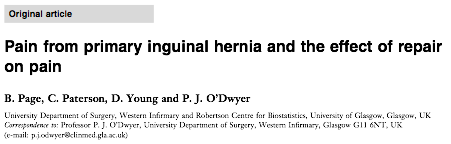 A large number of manifestation depending by organ involvement in the hernia sac
Is groin pain consequence of neuronal compression?
Neuropathic
Non-neuropathic: somatic / visceral
Central or peripheral neuronal sensibilisation 
Inappropriate neuronal plasticity 
Immune
alteration
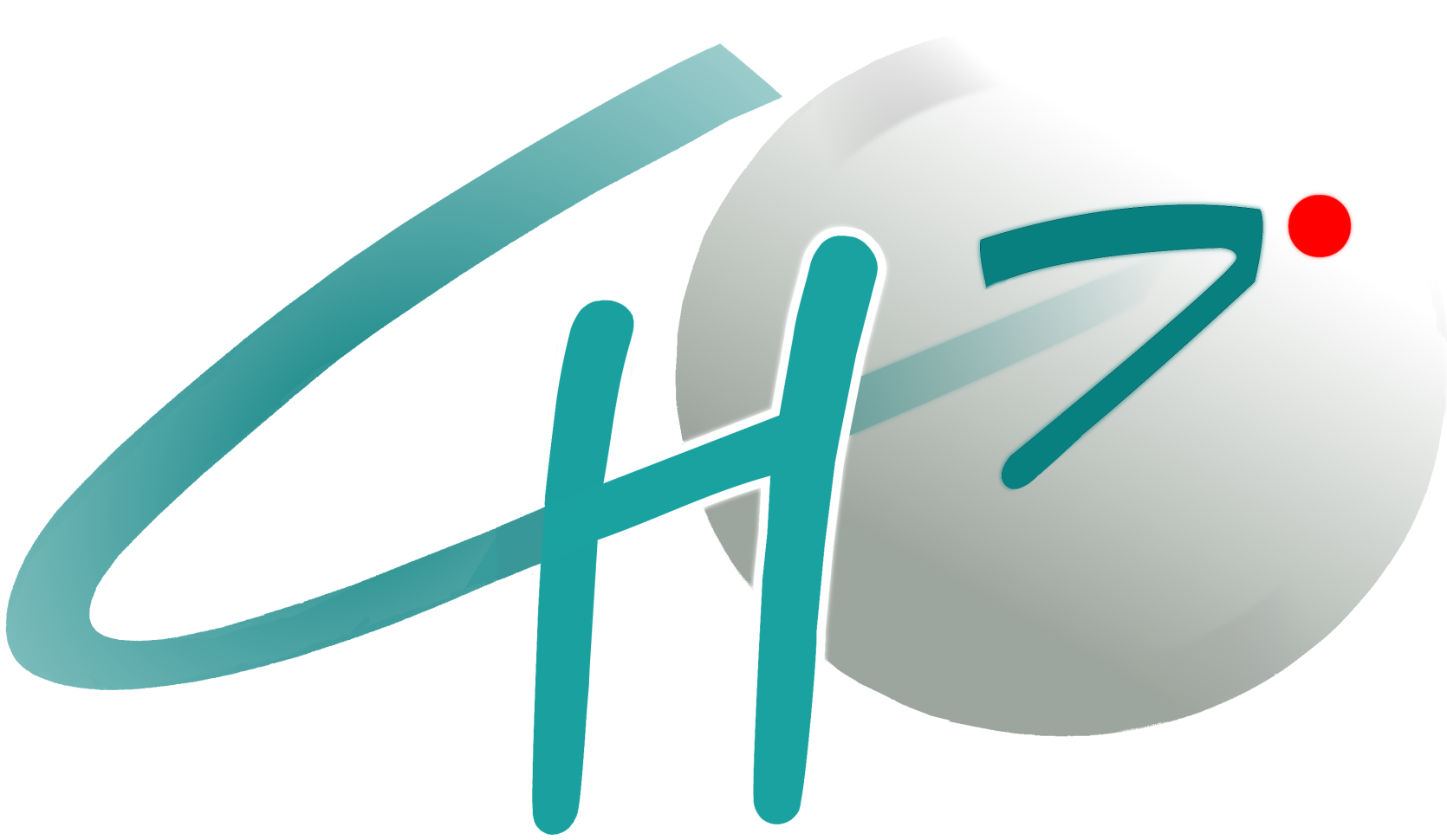 Groin pain…differential diagnosis
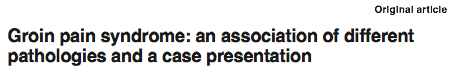 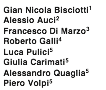 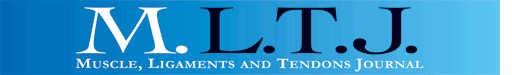 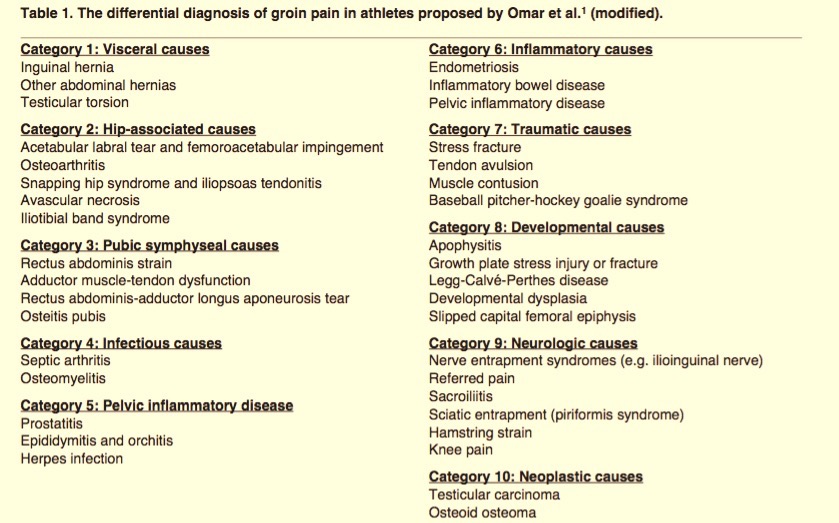 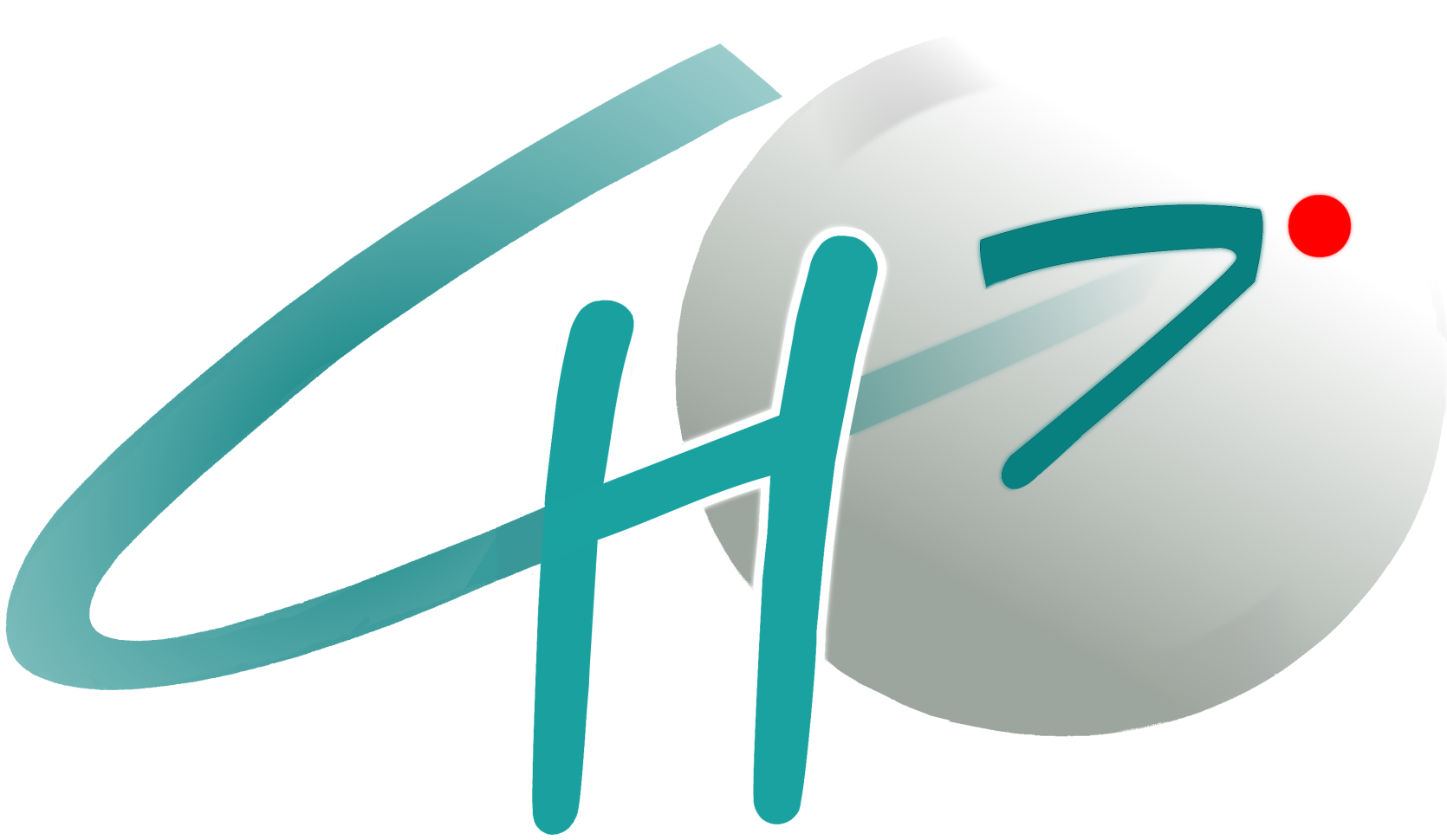 ….Postoperative chronic pain
Preoperative groin pain is an independent risk factor of postoperative chronic pain
(Franneby 2006, Kalliomaki 2008, O’Dwyer 2005, Poobalan 2001)
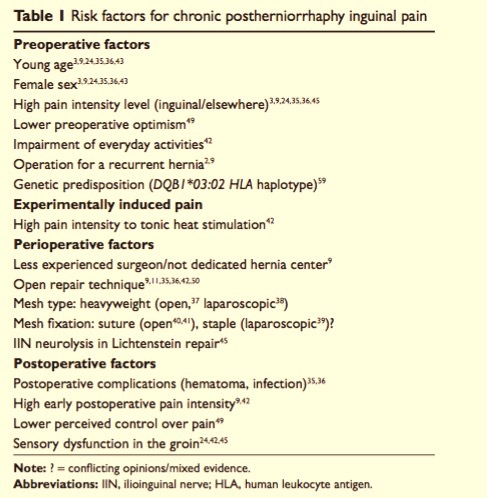 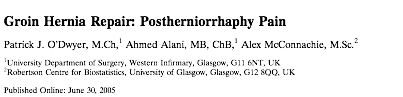 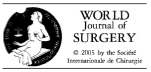 In the literature, out of complicated hernias, groin pain has an incidence around 36%-69%. 
But in the most of cases is a discomfort like a pincement that disappear after rest.
Natural history is accentuation.
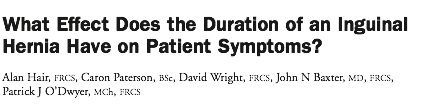 Few studies are available with a complete preoperative stratification of pain and relative comparaison with postoperative follow-up
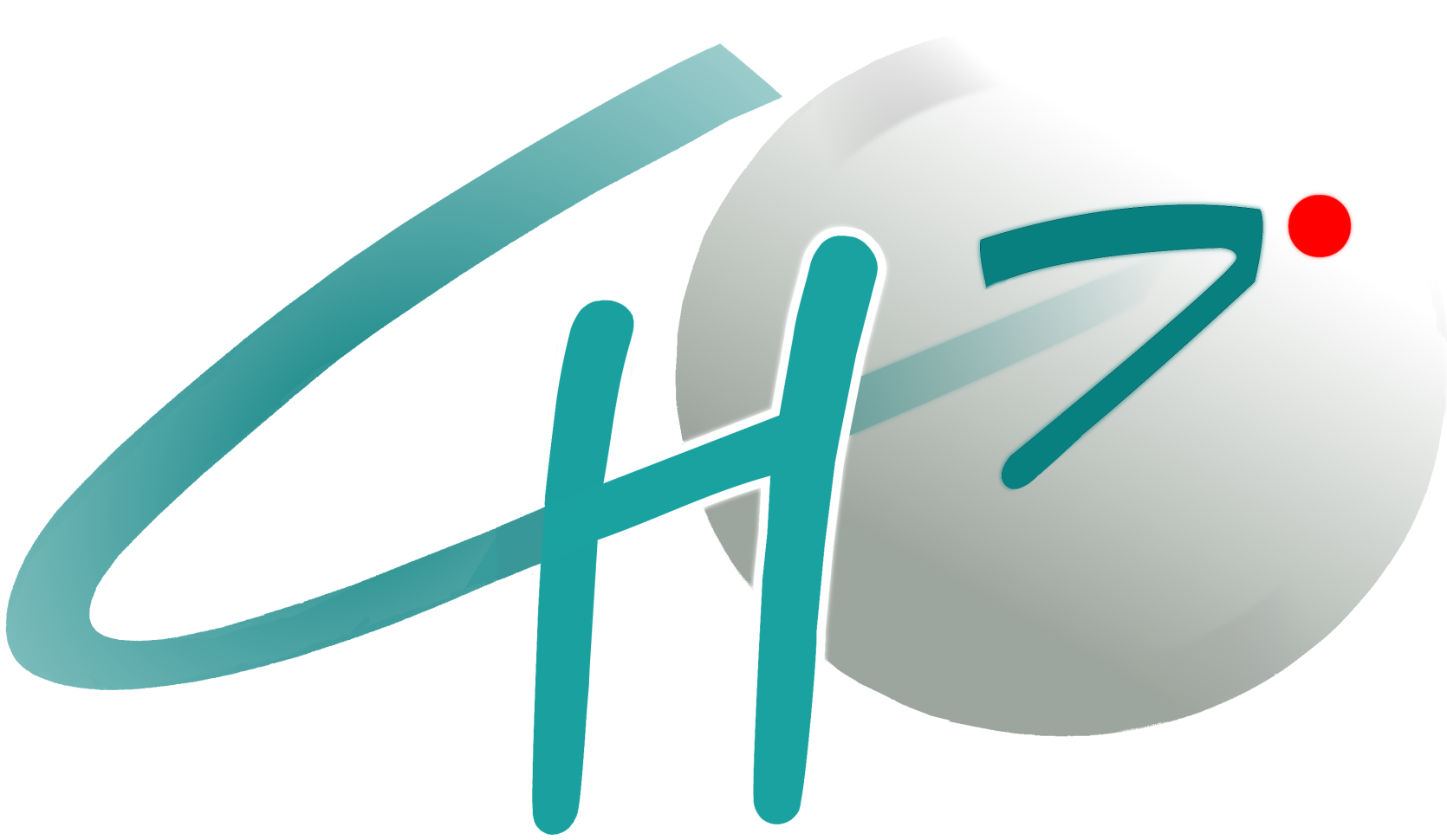 Objectifs
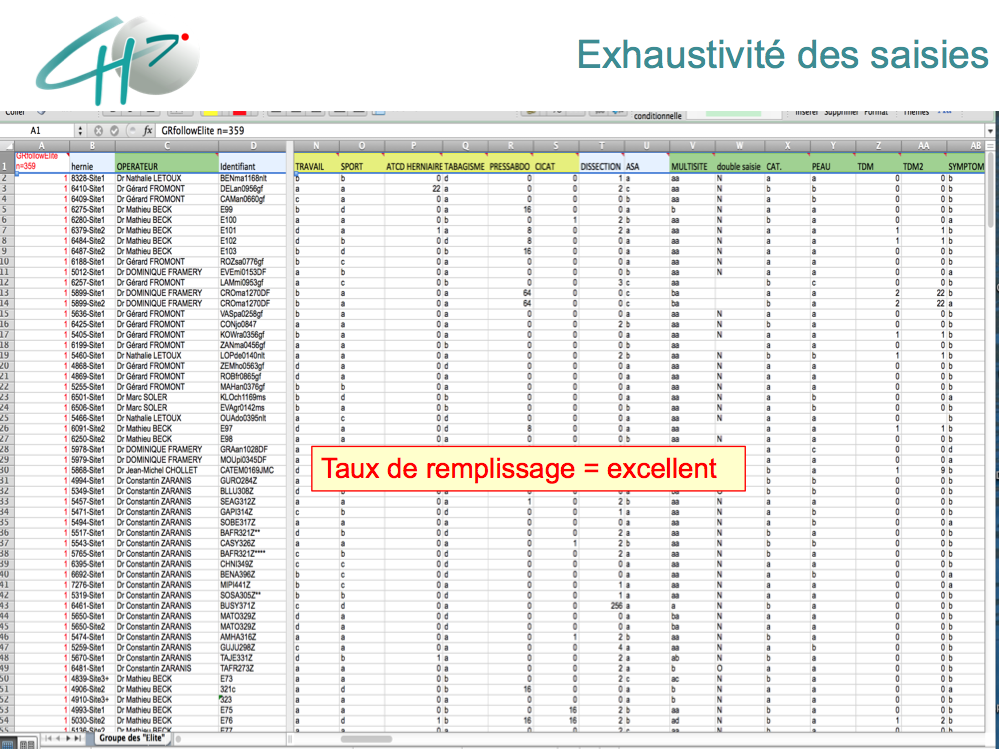 Which is incidence of severe preoperative pain?
Which is effect of GHR on preoperative pain?
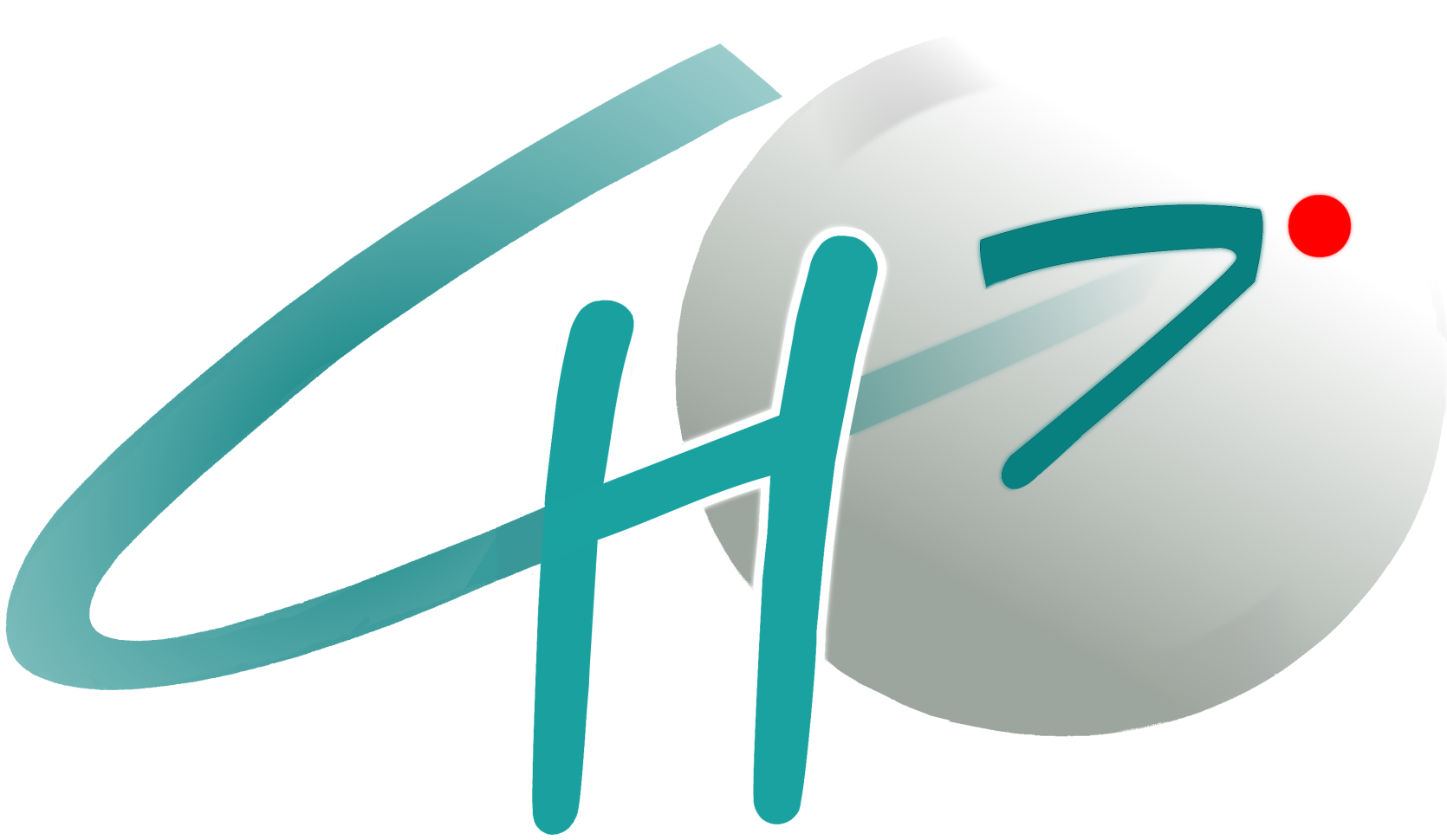 Material and methods
17118 cures de hernies de l’aine chez 15330 patients
Population âge moyen 63,4 ans (2-102)
15173 chez l’homme / 1945 chez la femme (8/1)

Répartition anatomique
15526 Hernies Inguinales (90,7%)
332 Hernies Crurales (1,9%)
767 Hernies non palpables (4,5%)
491 Hernies non précisées (2,9%)
Total of GHR
(September 2011- January 2017)
17118
16445 (96.1%)
non complicated GHR
673 (3.9%)
 complicated GHR
429 Hernies engouées (2,5%)
152 Hernies étranglées sans occlusion (0,9%)
87 Hernies étranglées avec occlusion (0,5%)
5 Hernies étranglées avec cellulite (0,03%)
12008 (73%) 
painless GH
4437 (27%)
painful GH
Follow-up
1 week
1 month
2 years
3020 (18,6%)
moderate pain
1417 (8,9%) 
severe pain
Verbal Rating Scale
questionnaire
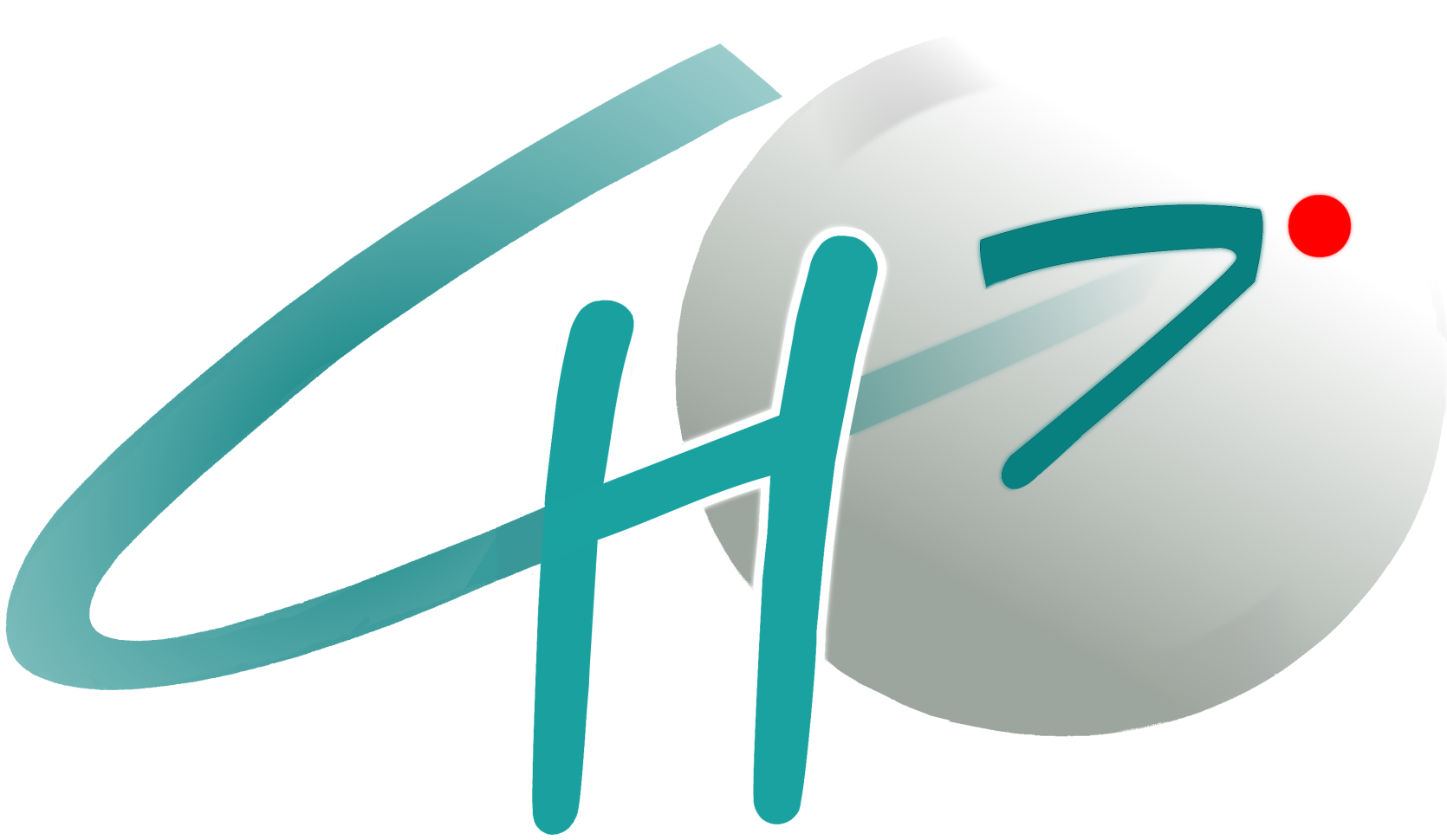 Results
Résultats
25 rats
6 morts
24% mortalité (J1-J6)
1 peritonite stercorale
1 arret cardiaque en per-op
lors de sacrifices:
1 hernie interne
2 abcès peri-anastomoique
1 abcès sous cutanée
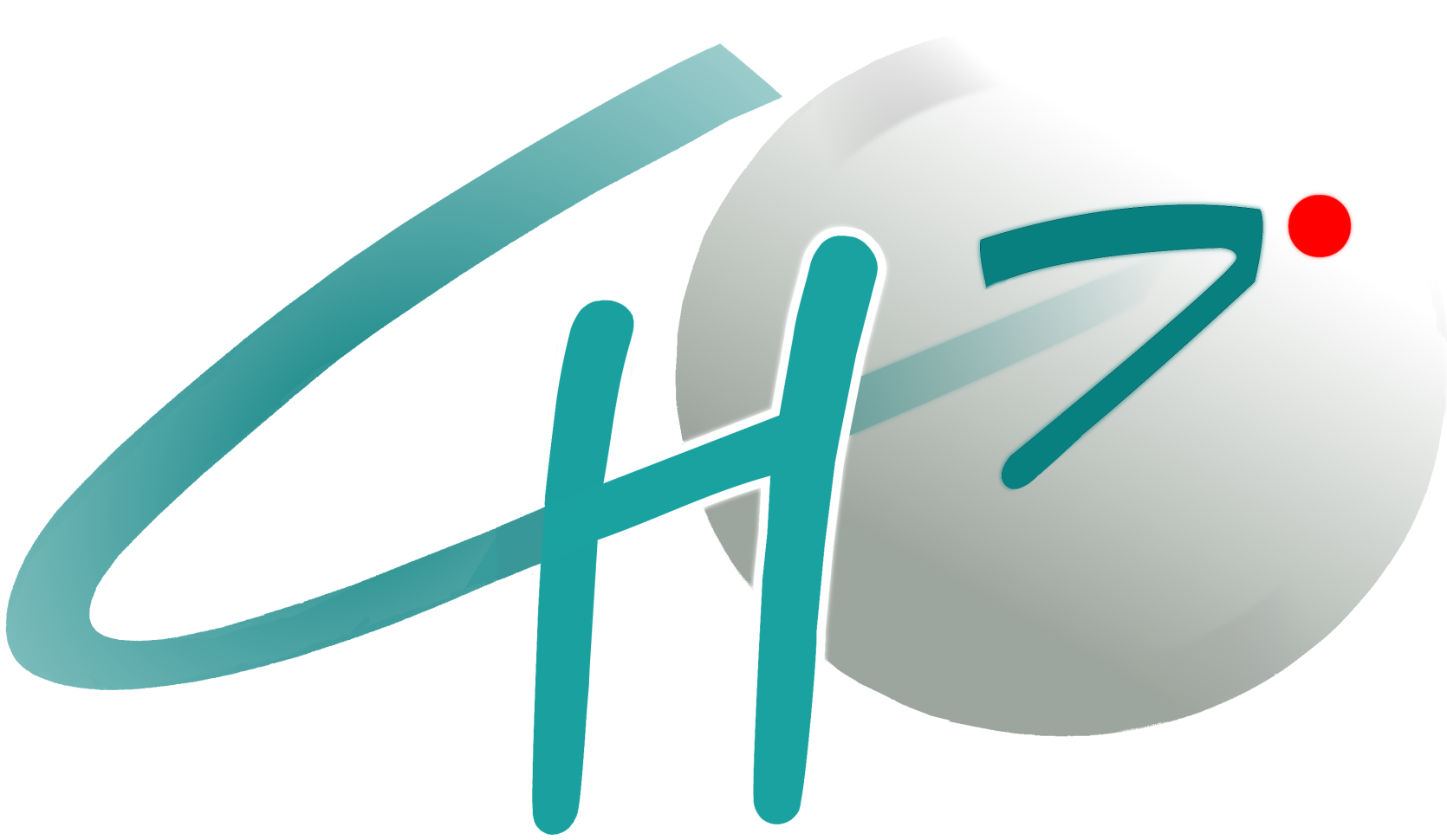 Results
Results
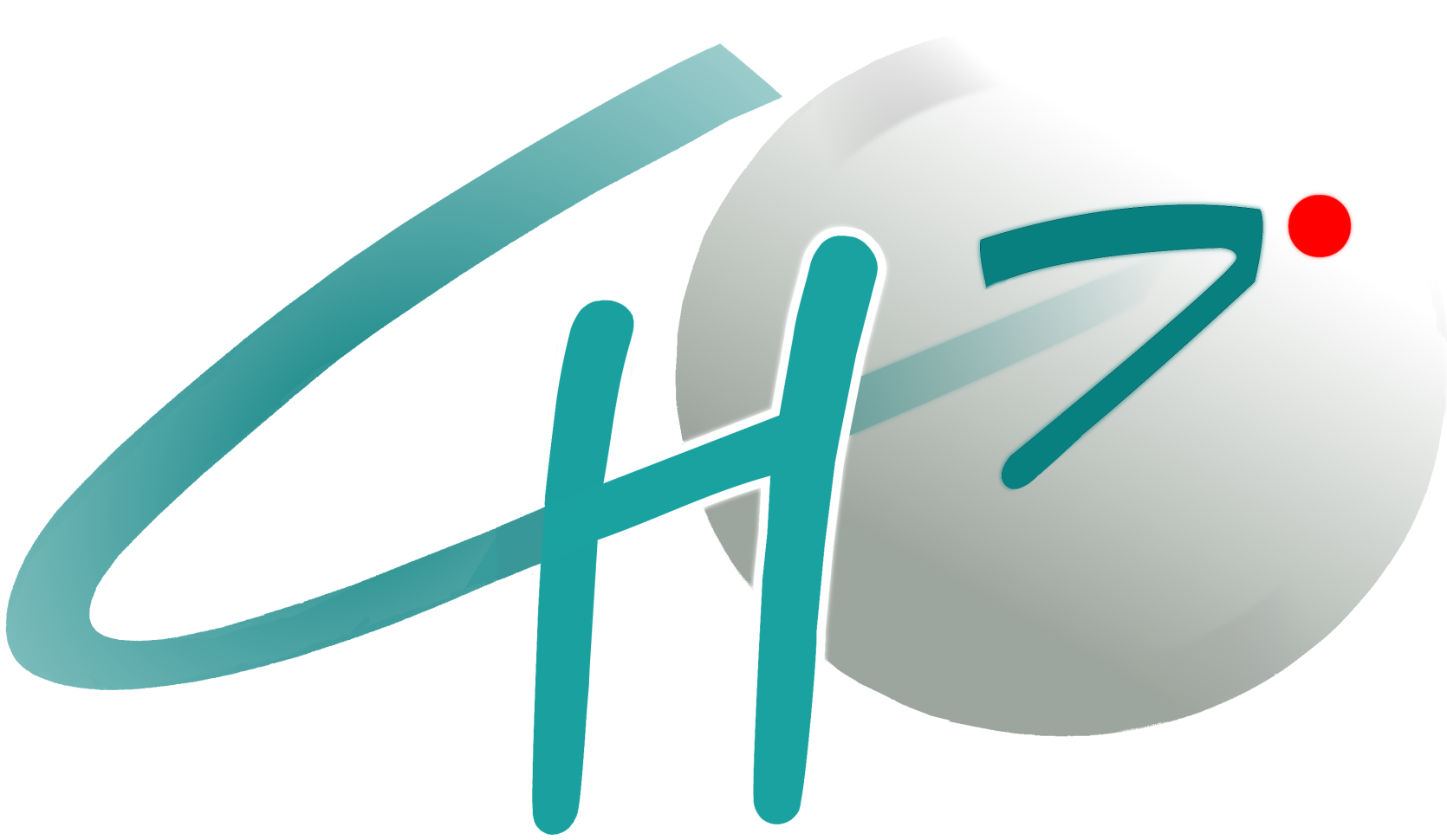 Ultrasound exams prescribed
2-years follow-up
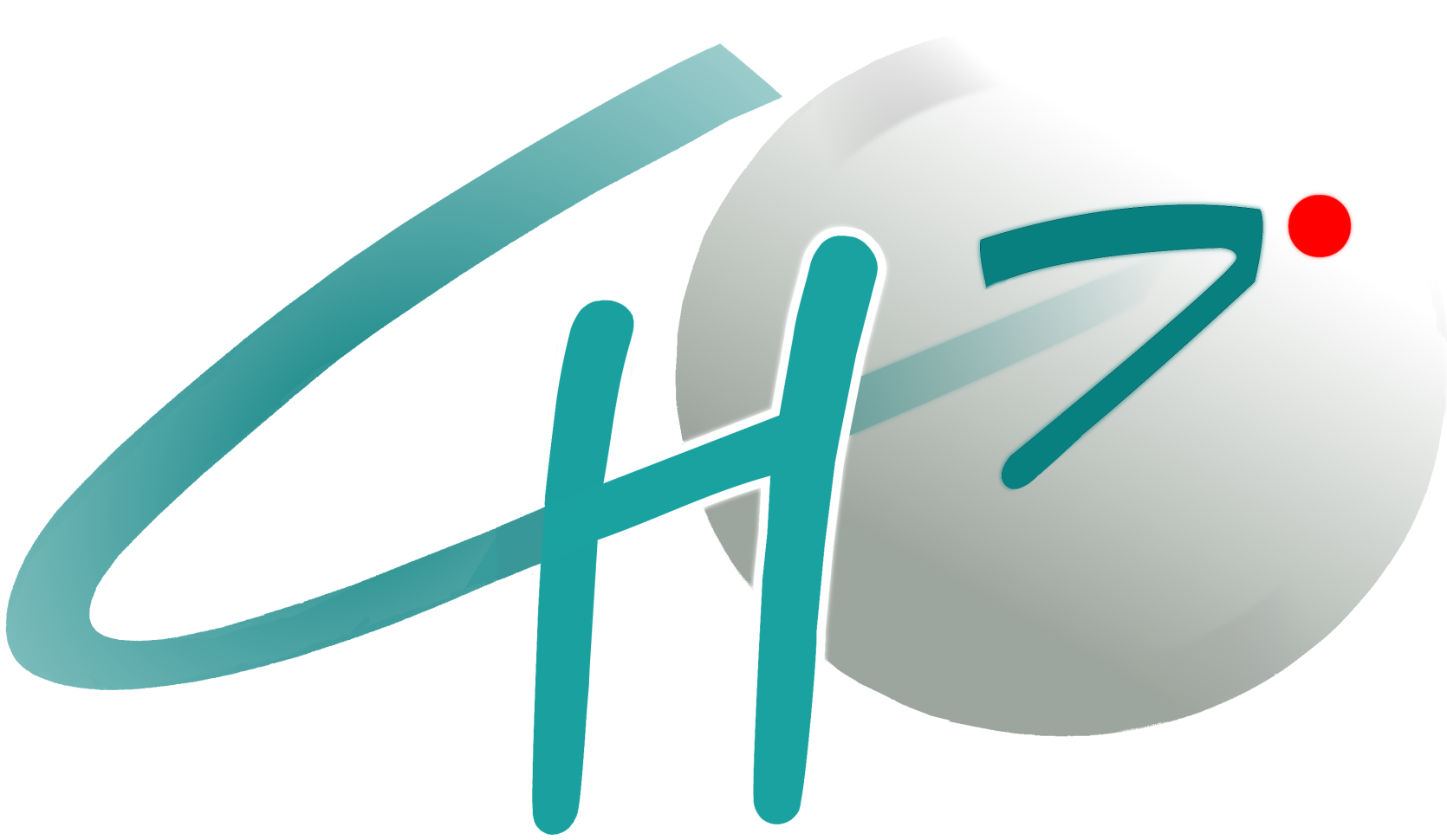 Satisfaction rate after 2 years
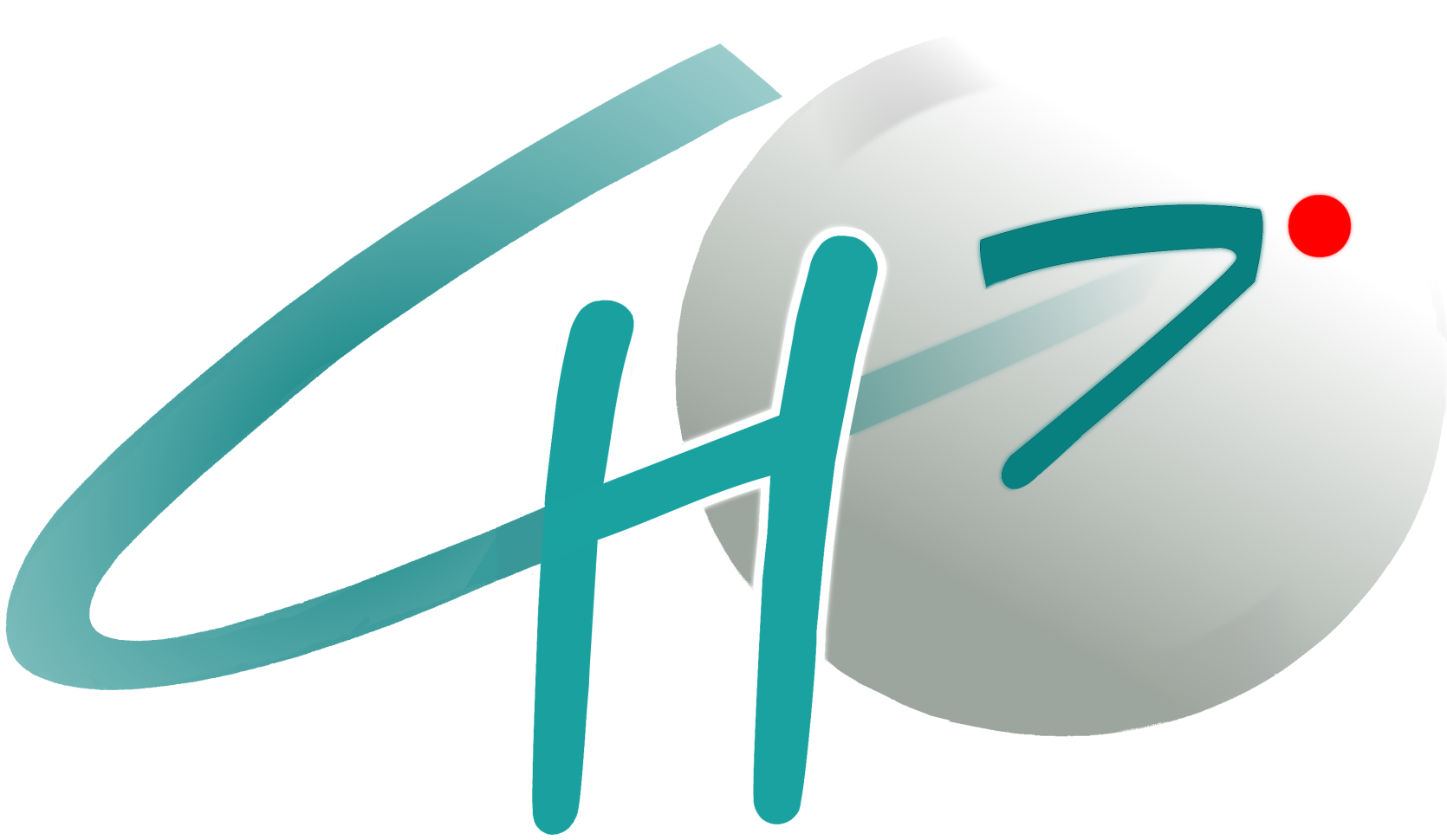 Conclusions
Pain incidence before GHR is around 27% with 9% of severe pain;
We obtained a complete description of preoperative pain (baseline)
 Anterograde comparaison from baseline between preoperative and postoperative pain show the real interest of groin hernia repair;
In most of case, groin pain seems to be linked to hernia pathology because it disappear or decrease after GHR;
In our series, we confirm obesity, sex female, depression, hight intra-abdominal pressure causes and smoking as risk factors of pre and postoperative groin pain.
Preoperative pain stratification is mandatory for better understand postoperative pain
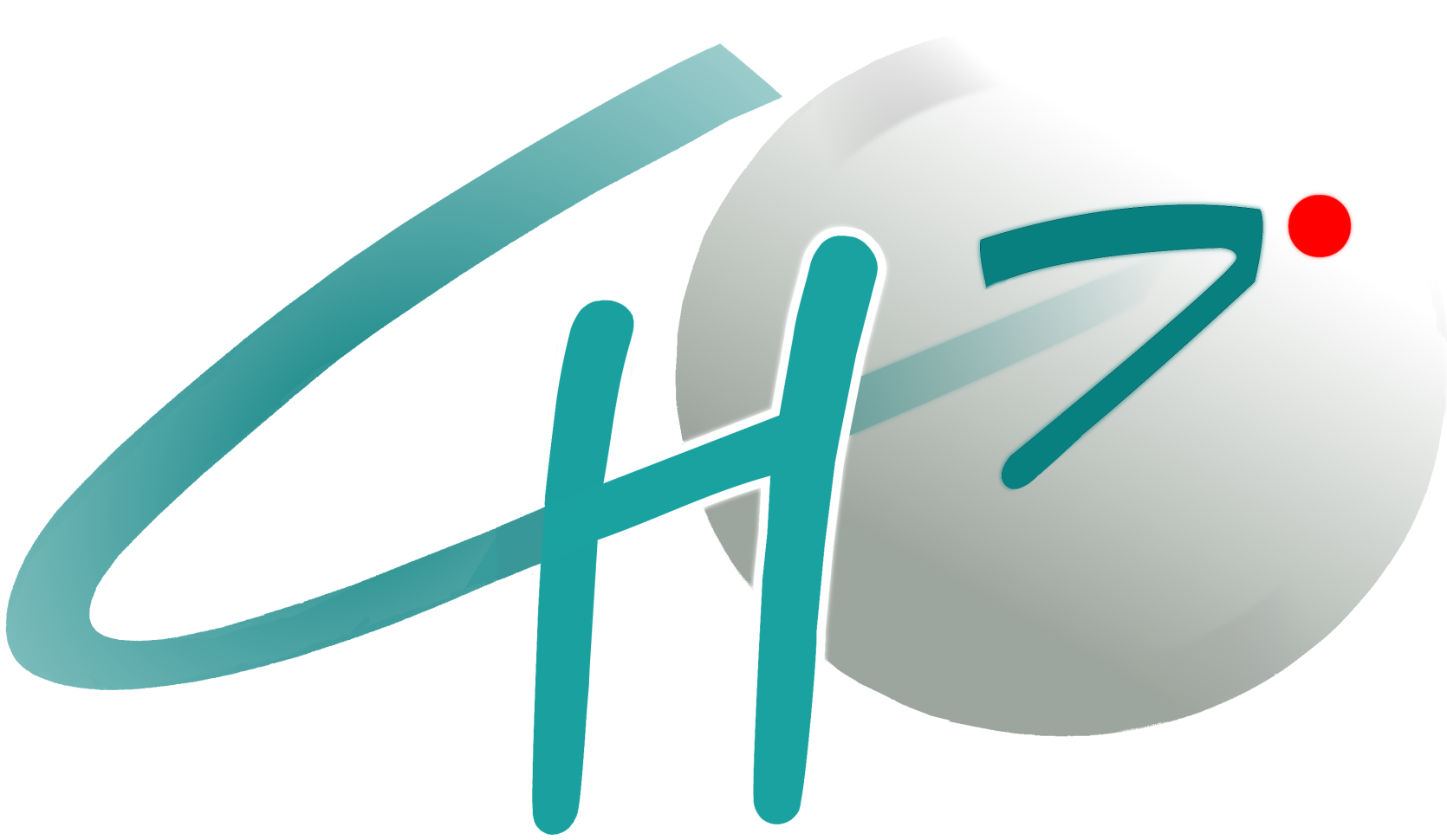 Next steps:
What about follow-up of asymptomatic patients in preoperative period?

Which could be be the interest of a Preoperative Pain score?